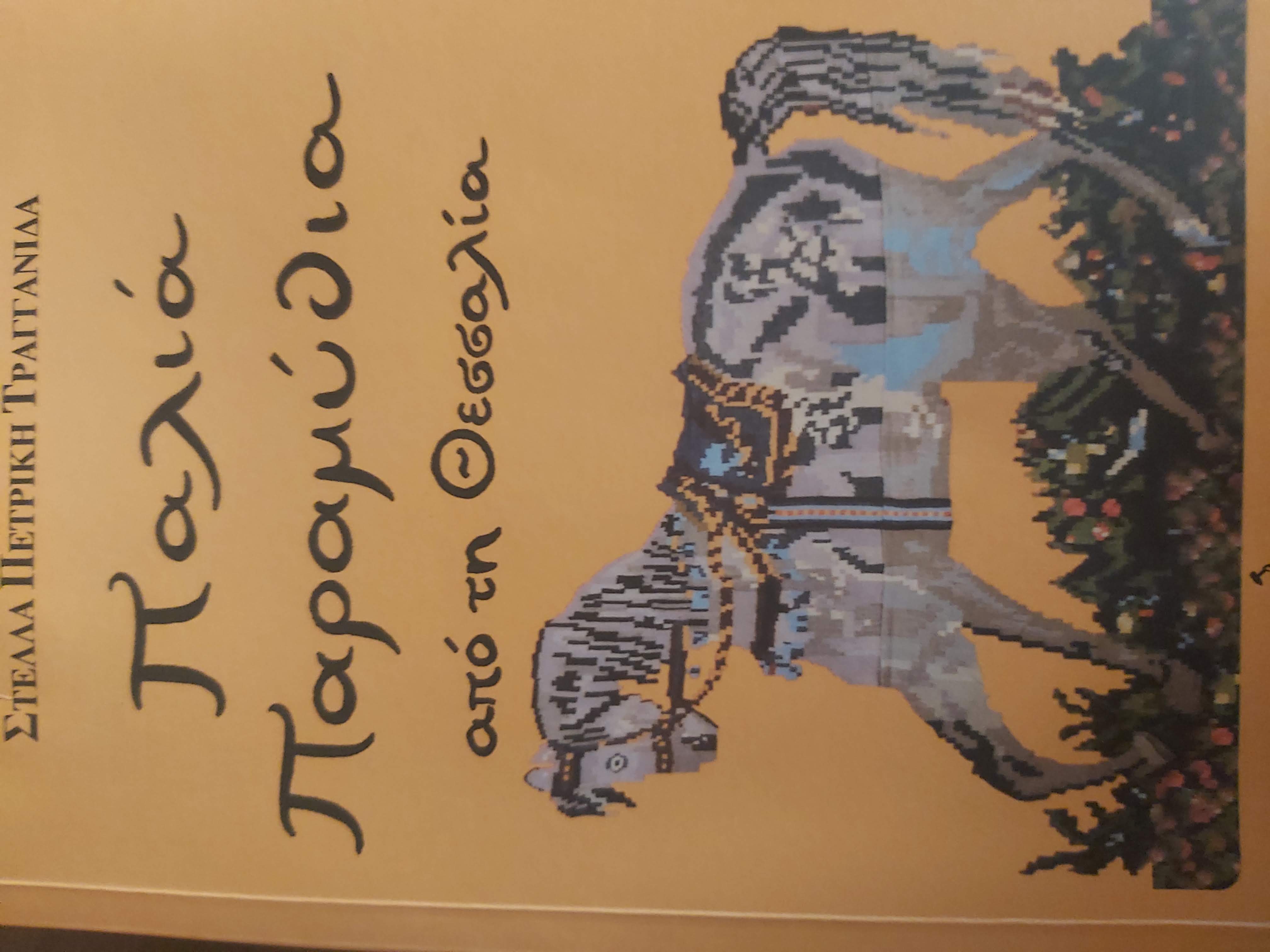 Δίκτυο Νηπιαγωγείων:  « Τα παραμύθια της γιαγιάς»
Νηπιαγωγείο Αργυροπουλίου
3ο Νηπιαγωγείο Αμπελώνα
Νηπιαγωγείο Βλαχογιαννίου
2ο Νηπιαγωγείο Τυρνάβου
1ο Νηπιαγωγείο Τυρνάβου
3ο Νηπιαγωγείο Τυρνάβου
4ο Νηπιαγωγείο Τυρνάβου
5ο Νηπιαγωγείο Τυρνάβου,
6ο Νηπιαγωγείο Τυρνάβου
7ο Νηπιαγωγείο Τυρνάβου
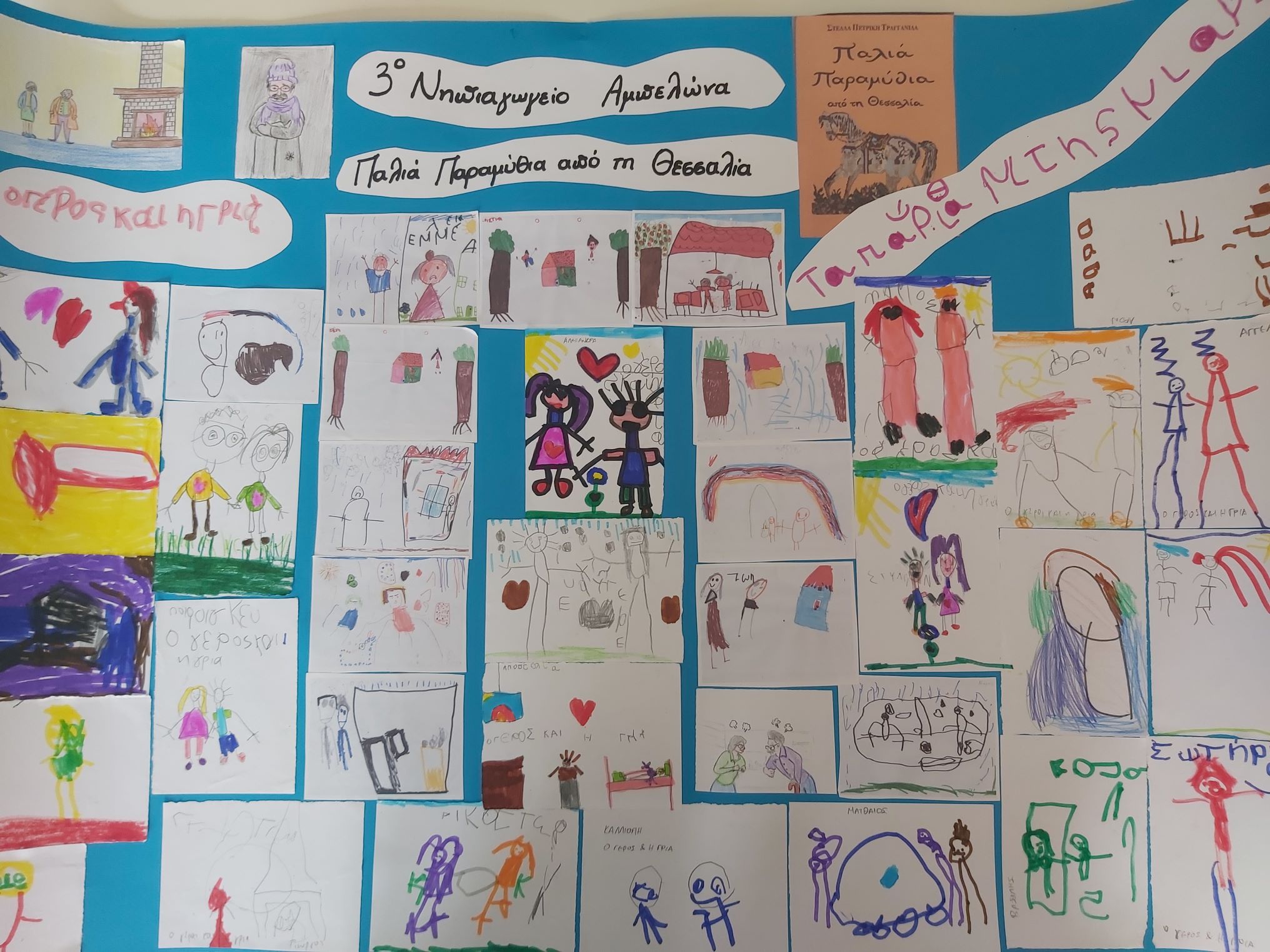 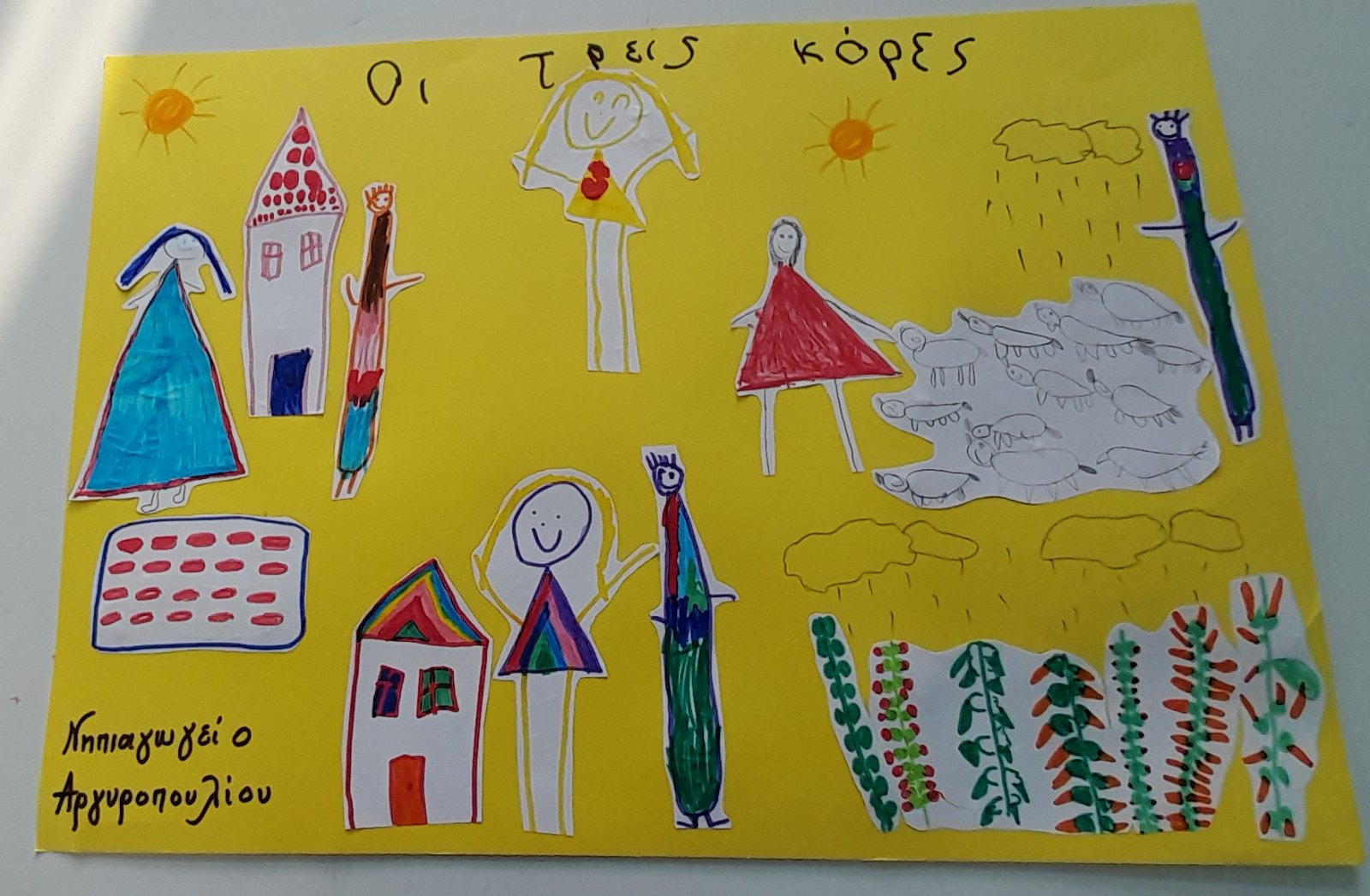 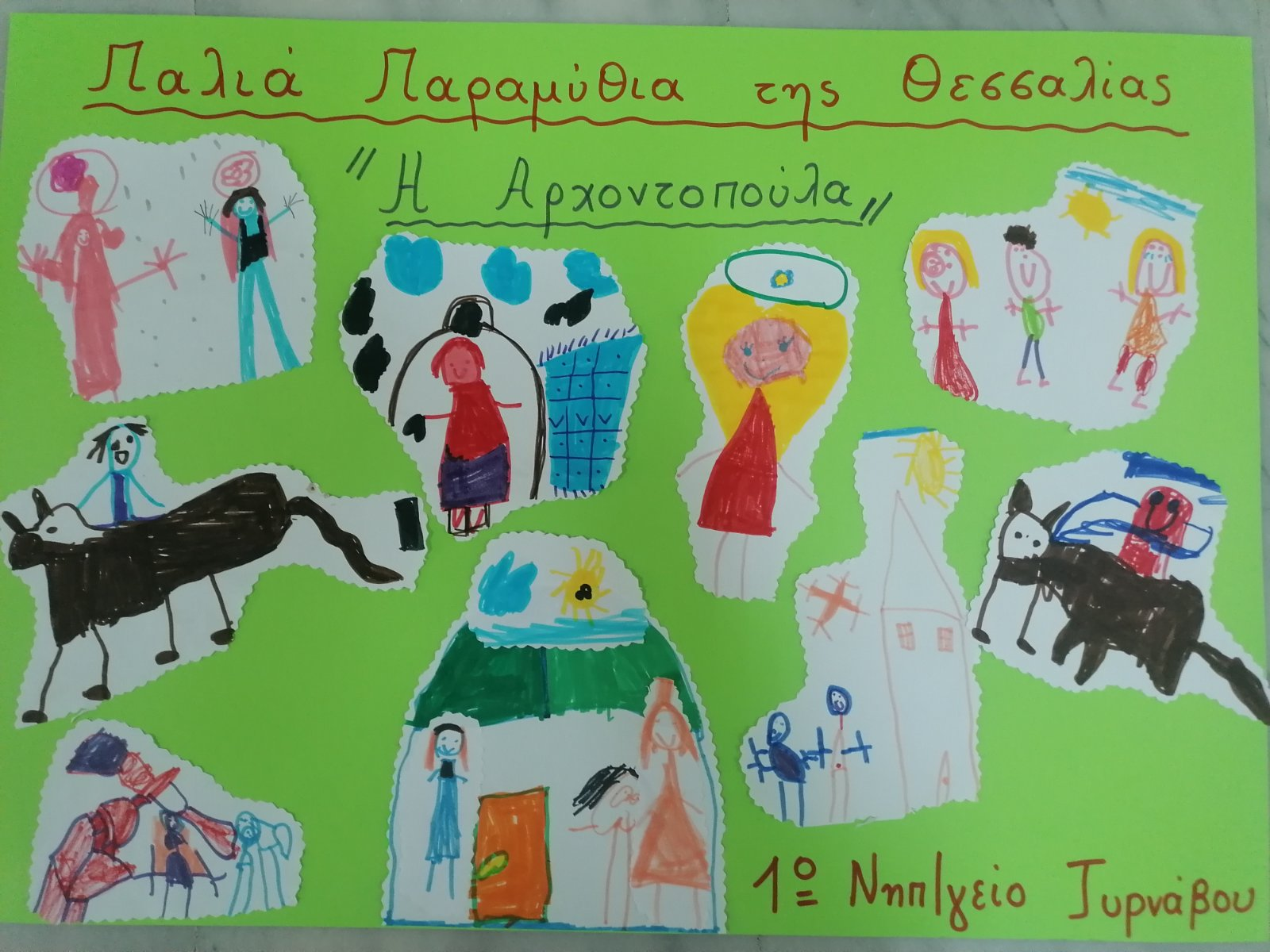 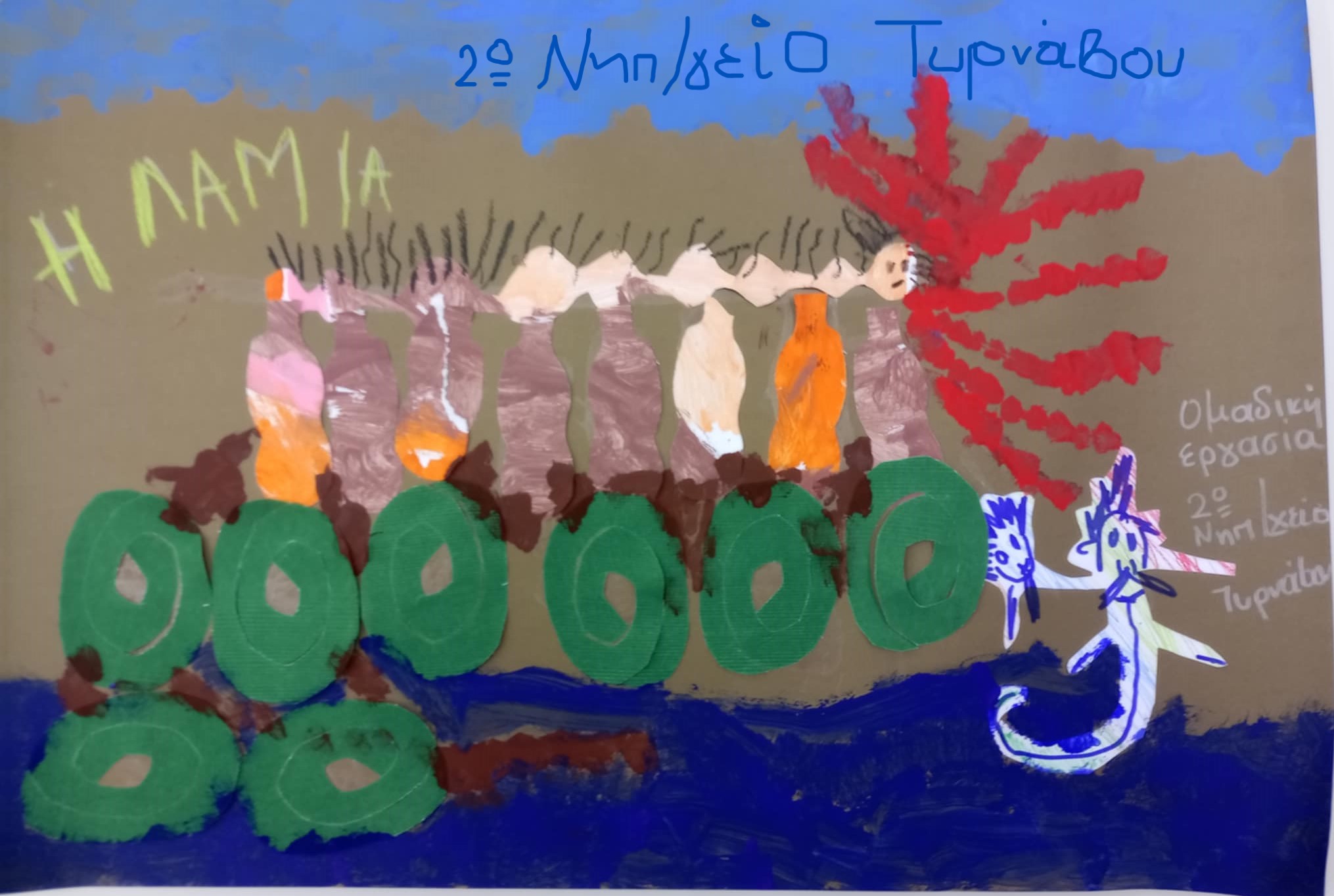 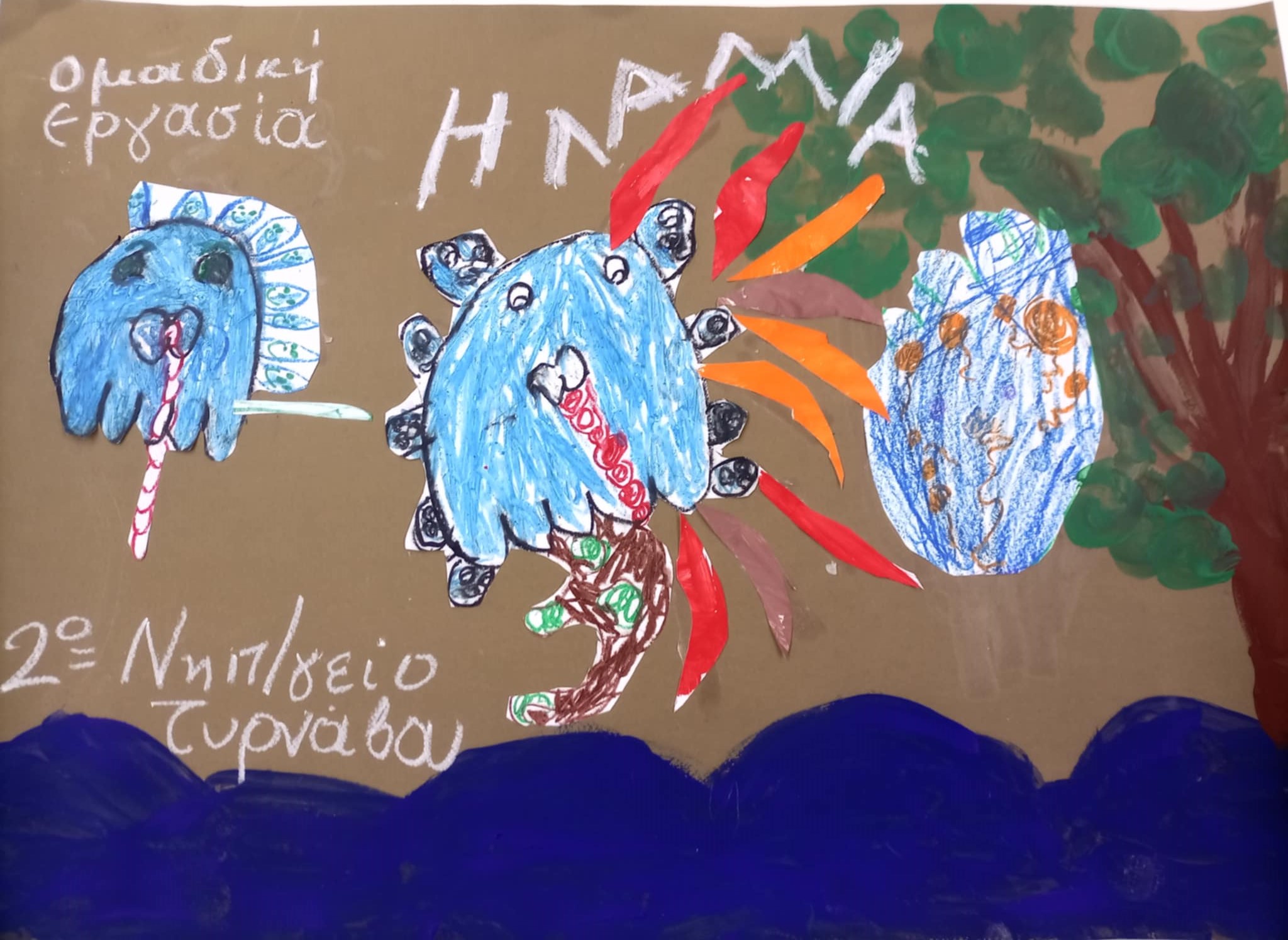 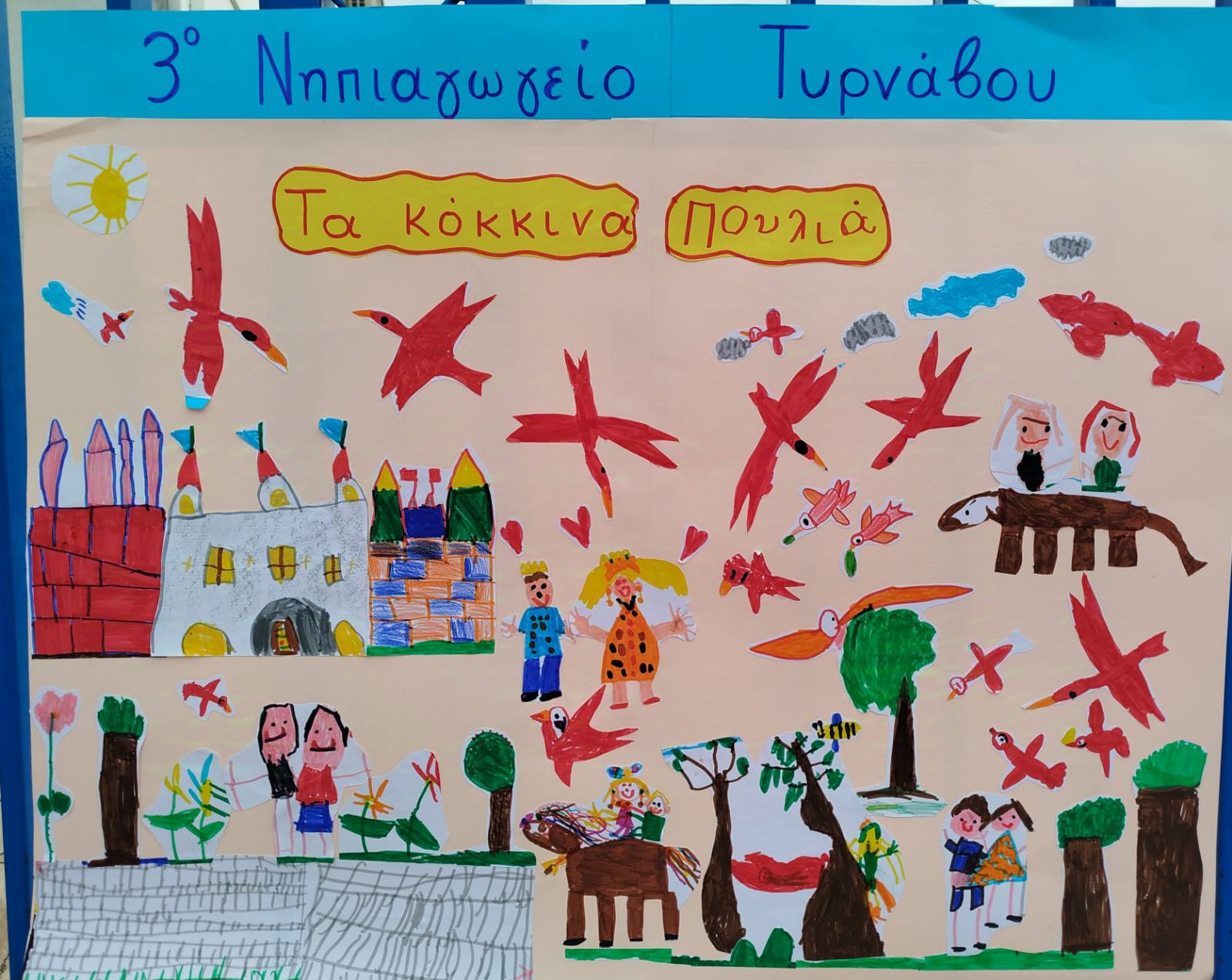 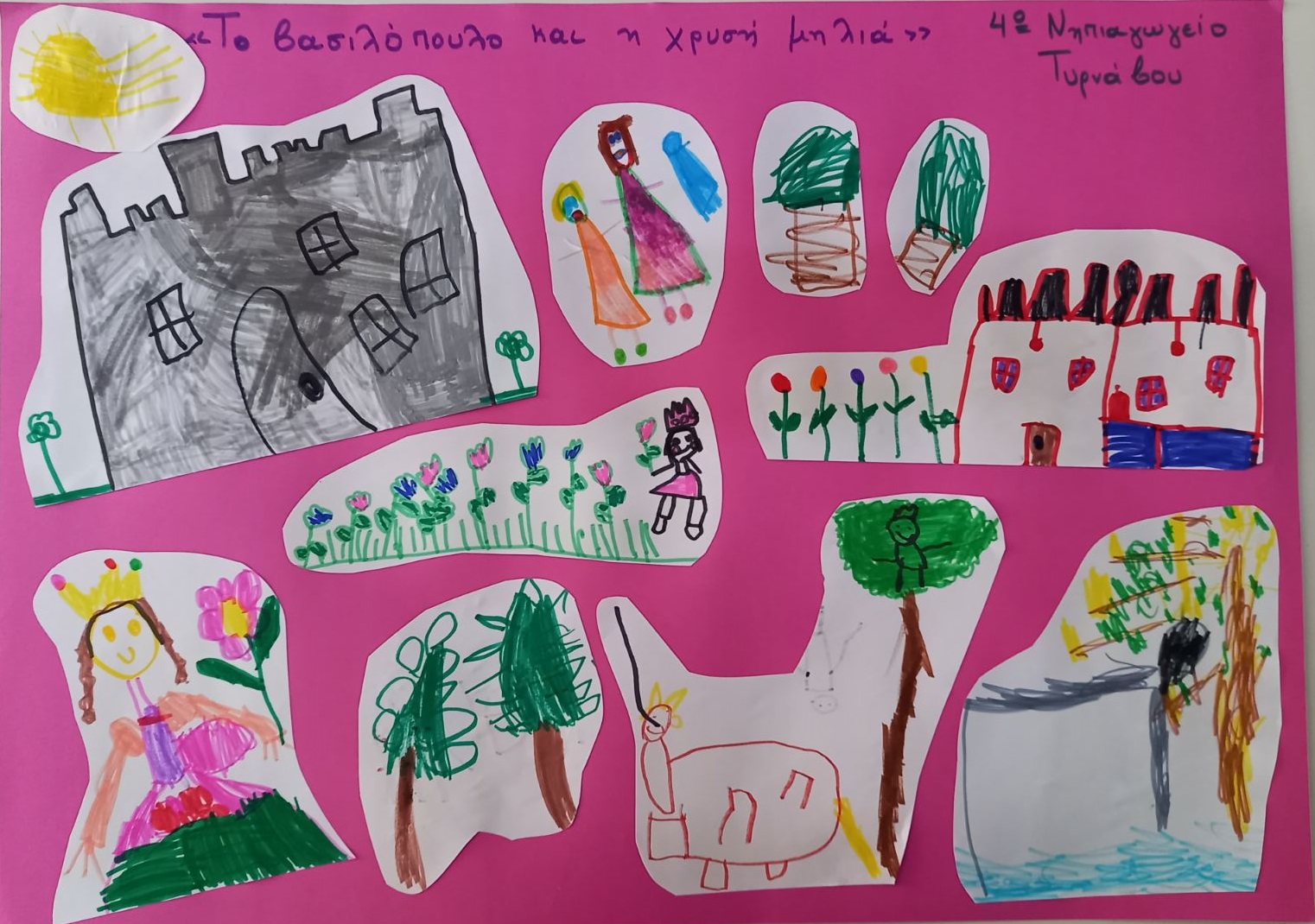 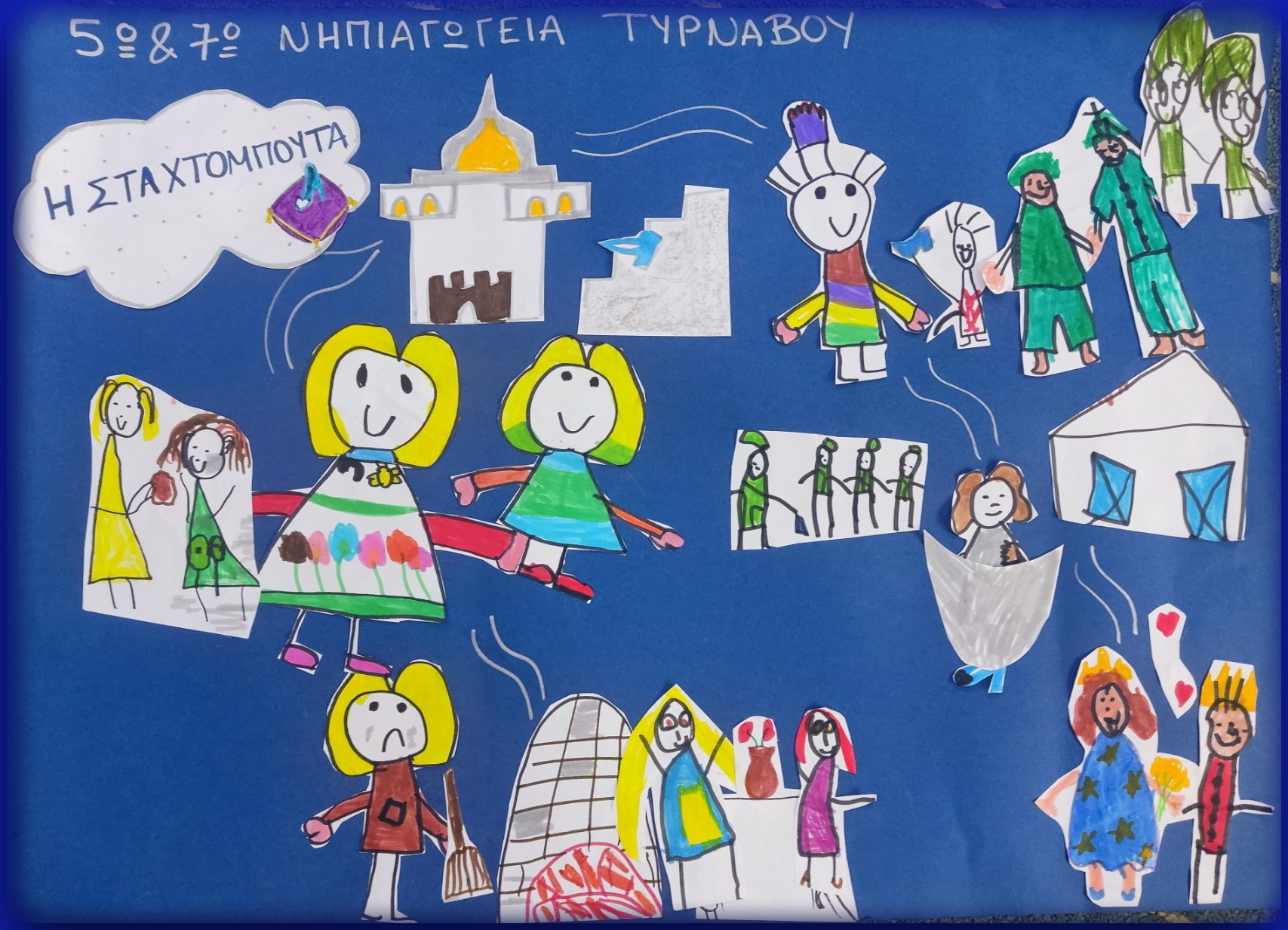 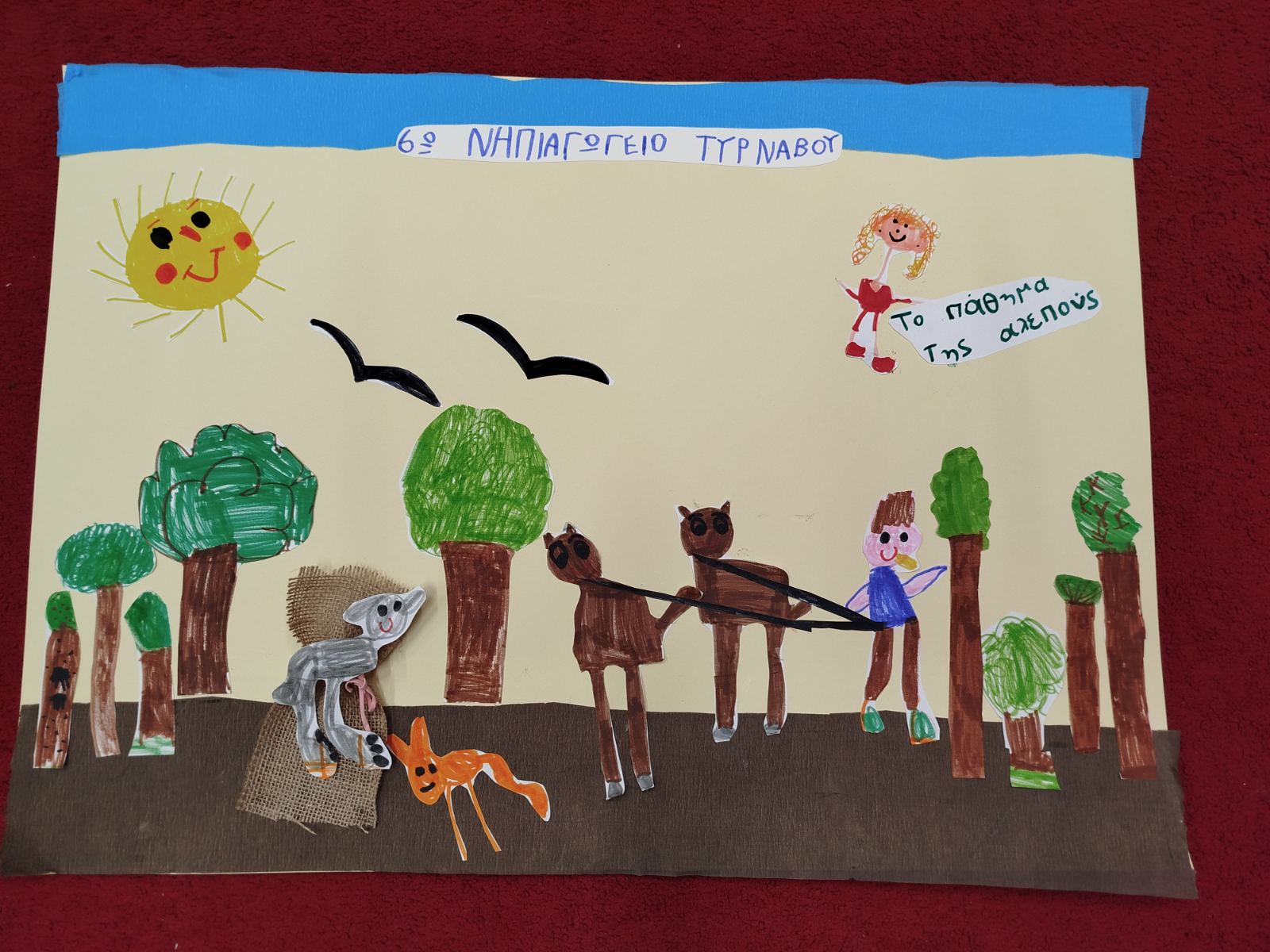 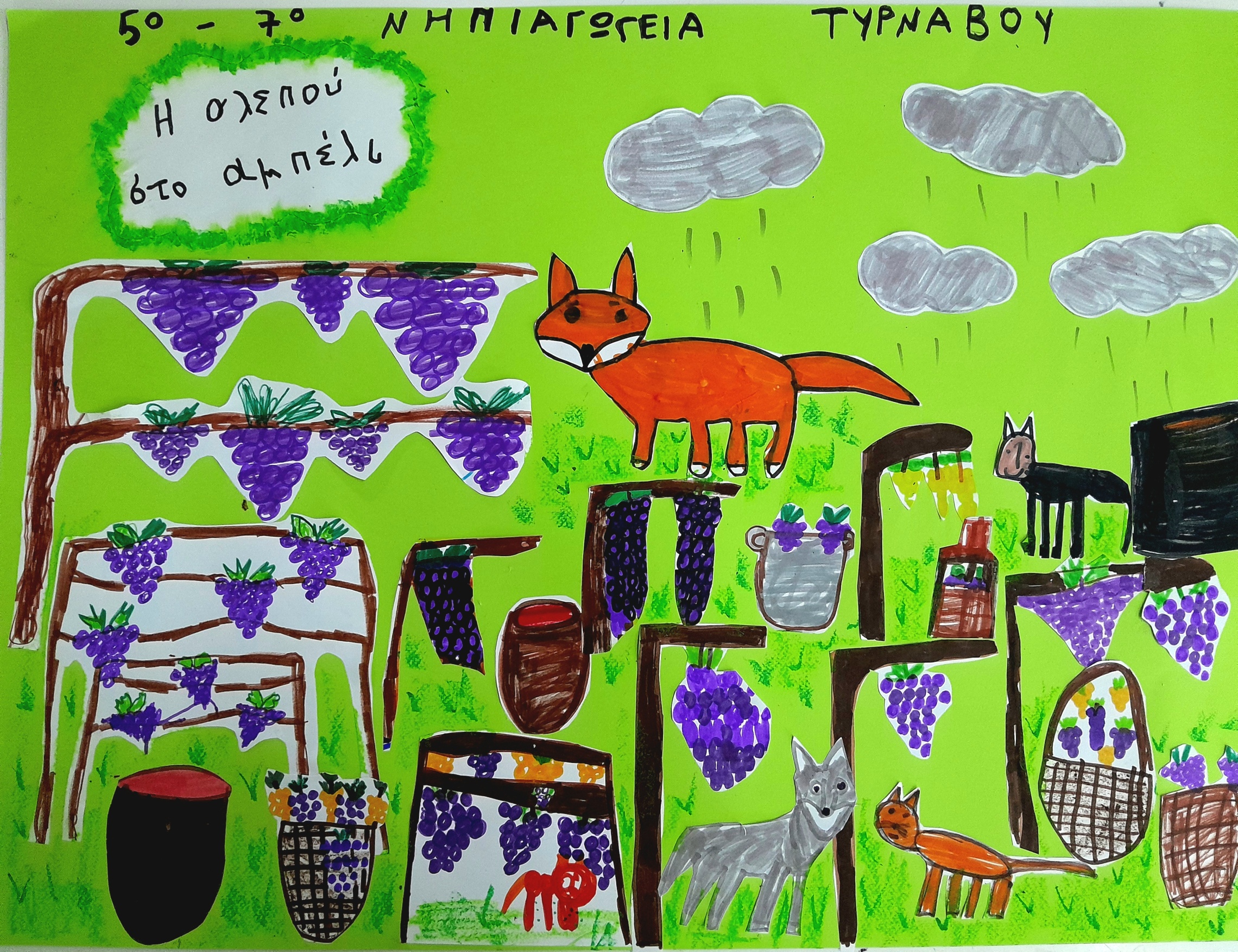